Эпиграфы к уроку
Когда-то давно старик открыл своему внуку одну жизненную истину:
— В каждом человеке идет борьба, очень похожая на борьбу двух
 волков. Один волк представляет зло: зависть, ревность, сожаление,
 эгоизм, амбиции, ложь. Другой волк представляет добро: мир, любовь,
 надежду, истину, доброту и верность. Внук, тронутый до глубины души 
словами деда, задумался, а потом спросил:
— А какой волк в конце побеждает? Старик улыбнулся и ответил:
— Всегда побеждает тот волк, которого ты кормишь. (Притча)
 
Жизнь хочу прощению посвятить,                                                         Ведь Христос меня простил с любовью.                                                         Не могу Ему я изменить,                                                         Не пойду с другими за толпою.
                                                                                                   Т.Мороз
Как вы понимаете слова  притчи и цитату из стихотворения Татьяны Мороз, соотнесите их с прочитанным вами рассказом  А. Костюнина «Рукавичка»?
Тема «Уроки нравственности по рассказу А. Костюнина «Рукавичка»
Ключевые вопросы урока:
- Могла ли Юркина жизнь сложиться по-другому? 
- В чём смысл названия рассказа? 
-  О чём заставляет задуматься рассказ? 
-Какие нравственные уроки вы извлекли из рассказа?
Александр Викторович Костюнин
Жизнь коротка, но мы вправе выбирать, на что потратить данное время. На что обменять каждый час, каждый подаренный день. 
Ал. Костюнин
Работа по тексту рассказа «Рукавичка».  Цитатный план
1.«Запомнился мне случай с рукавичкой»
2. «Ребята, пропала рукавичка!.. Взял кто-то из вас…».
3. «Он стал изгоем».

Изгой,  -я,м. 1. В Древней Руси: человек, вышедший из -своего прежнего социального состояния, напр., вышедший из общины крестьянин, вольноотпущенник, разорившийся купец. 2. перен. Человек, отвергнутый обществом. Влачить жизнь изгоя. II прил. изгойский, -ая, -ое (к 1 знач.).
4. «Воровство…накрыло карельские деревни и сёла».
5. «Проучить их  хорошенько следовало».
6. «Мы пили за победу над злом».
«Твоя судьба для меня – укор… И чувство вины растёт».


 Задание в группе: приём «фишбоун» (рыбья кость) Почему судьба Юрки Гурова трагична?
Создание творческого продукта в группе
Почему судьба Юрки Гурова трагична?
Проблемный вопрос
 (вопрос темы)
Вывод 
(ответ на вопрос)
причины (основные понятия темы)
факты (суть понятий)
Работа с Толковым словарём
Милосердие
-я, ср. Готовность помочь кому-н. или простить кого-н. из сострадания, человеколюбия. Проявить м. Взывать к чьему-н. милосердию. Общество “М.”. Действовать без милосердия (жестоко). * Сестра милосердия — женщина, ухаживающая за больными, ранеными.
Задание в группе: Составить кластер-виноградная гроздь «Учитель в моём понимании» (вписать какими качествами должен обладать учитель, начиная с самых важных, на ваш взгляд)
Как вы думаете, почему ягоды грозди окрашены цветами радуги?
Обобщение:
- Могла бы Юркина жизнь сложиться по-другому? 
- В чём смысл названия рассказа? 
-  О чём заставляет задуматься рассказ? 
-Какие нравственные уроки вы извлекли из рассказа?   
- Определите тему и идею рассказа
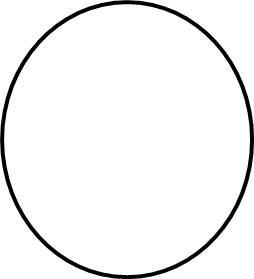 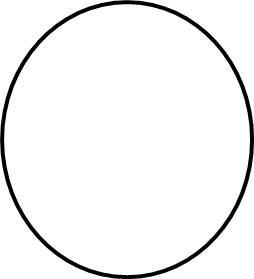 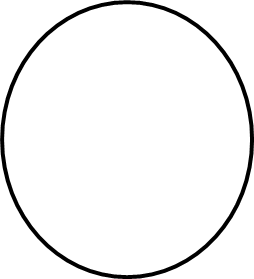 было трудно
моя оценка
я получил на будущее
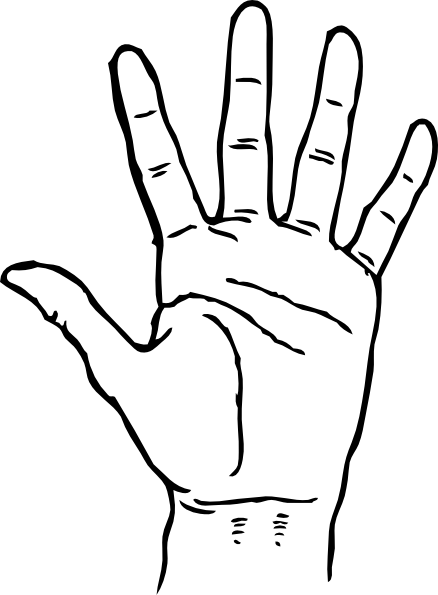 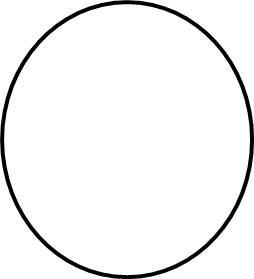 было недостаточно
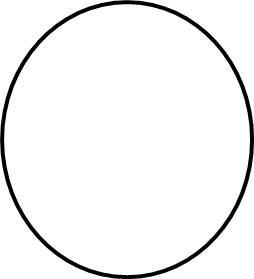 было 
интересно
Домашнее задание:
Написать сочинение на одну из тем:
1. Письмо Юрке Гурову
2. Отзыв о рассказе «Рукавичка»
3. «Жизнь коротка, но мы вправе выбирать, на что потратить данное время"
Интернет – ресурсы:
http://img-fotki.yandex.ru/get/4706/28257045.5ec/0_6f5cf_5329c14_XL.png
фон

http://img-fotki.yandex.ru/get/5634/136487634.a3b/0_d5b7c_44e066c2_XL.png  
перо, чернильница, тетрадь

 
http://img-fotki.yandex.ru/get/4706/113882196.8e/0_60321_5cca8fd5_XL
http://www.ailona.ru/_ph/97/250733085.png
перья

http://img-fotki.yandex.ru/get/6214/66124276.8d/0_760aa_c67ee5b0_XXL.png
свиток

http://s3.uploads.ru/5o8gm.png
Рамка
Шаблон Ранько Елена Алексеевна
учитель начальных классов
МАОУ лицей №21
г. Иваново